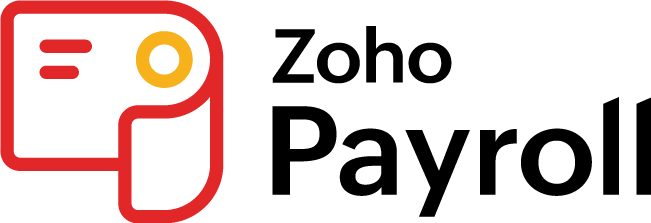 Decoding the payroll challenge
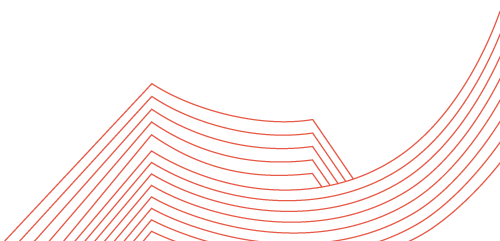 25+
100+
years of experience in craft
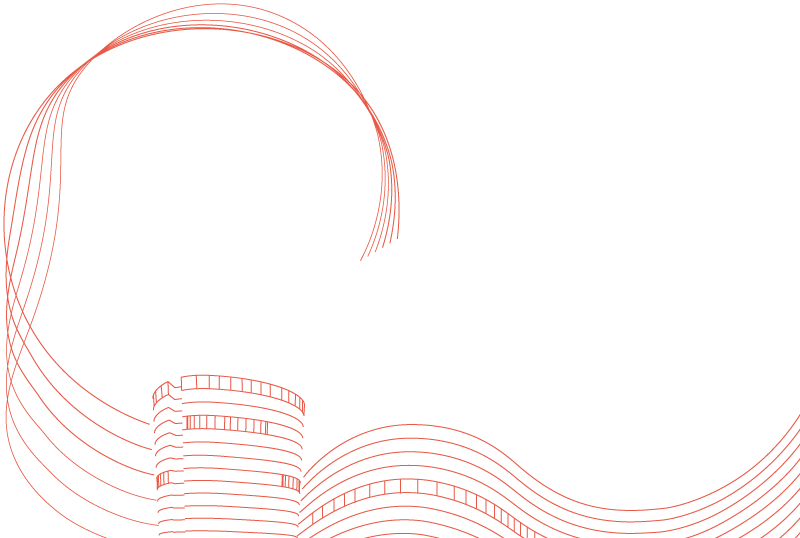 Million Users
15000+
14
ABOUT
Employees
Data centers
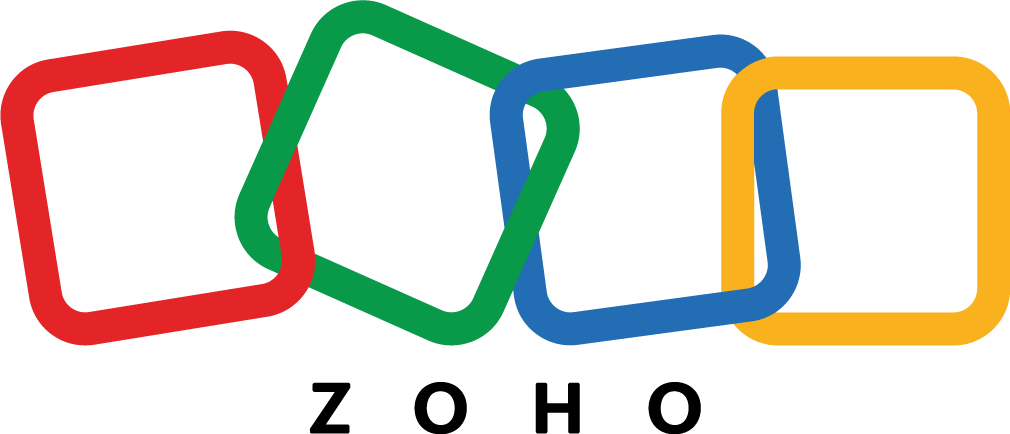 3
150+
divisions
55+
Countries
Products
[Speaker Notes: We need to validate the numbers before publishing it live and request the sales team to keep this updated.]
Timeline of the Zoho HR Suite
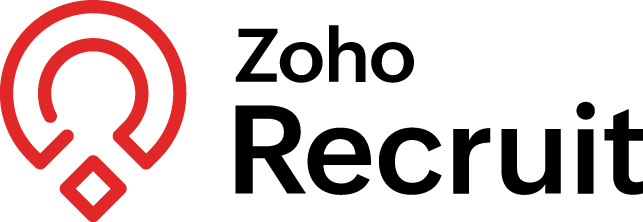 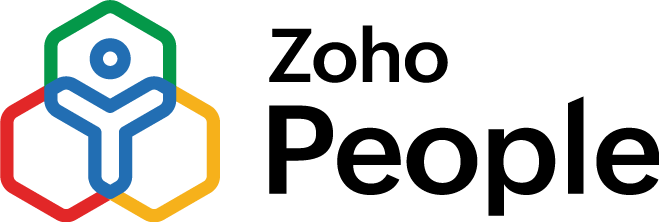 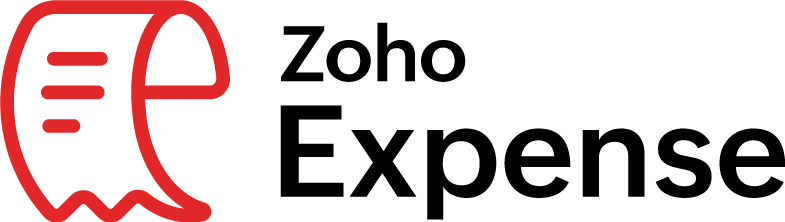 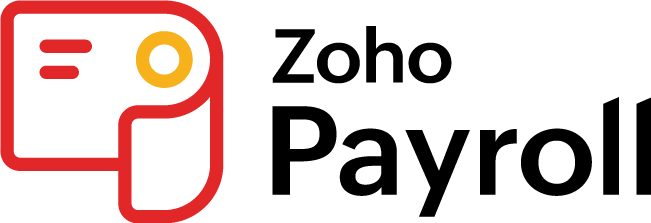 [Speaker Notes: Remove collaboration tools]
Topics
What makes Zoho Payroll different
How are businesses using Zoho Payroll 
Most loved features
Customer success stories
Brands that love us
Existing landscape
Prevalent challenges
Statistics
Meet Zoho Payroll
An overview
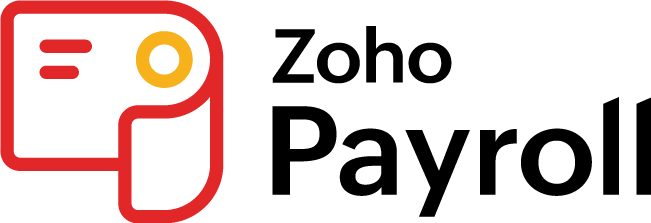 The existing landscape
What customers are using
What customers want
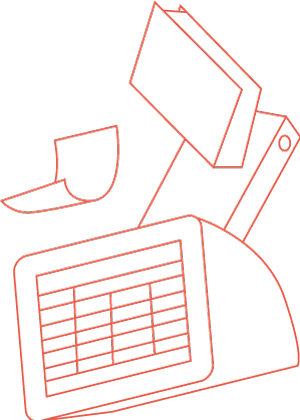 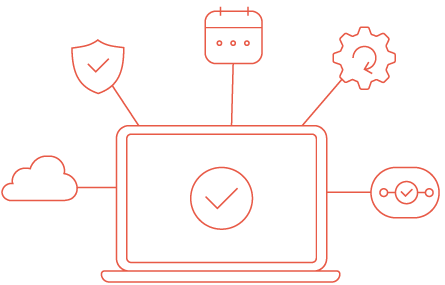 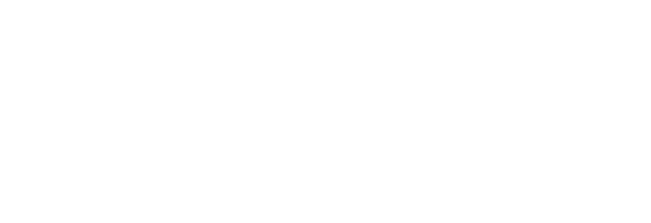 [Speaker Notes: Notes to Sathya: Refer to the document on how to structure this slide.]
What customers want
What customers are using
Automatic payroll
Paper-based systems
Time-consuming
Inaccurate
Difficult to maintain
Time-saving automation throughout the payroll cycle
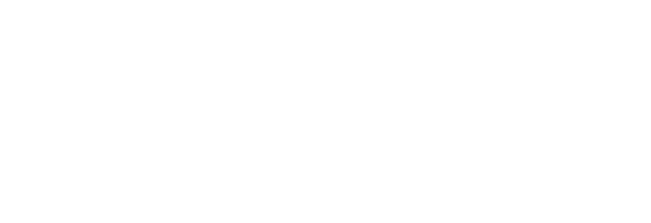 [Speaker Notes: Notes to Sathya: Refer to the document on how to structure this slide.]
What customers want
What customers are using
Flexible system
Spreadsheets
to accommodate growing business needs
Missing cell values
Broken formulas
Multiple spreadsheets for data storage
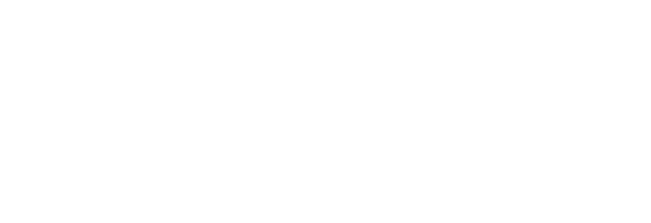 [Speaker Notes: Notes to Sathya: Refer to the document on how to structure this slide.]
What customers want
What customers are using
Transparent communication with one vendor
Multi-vendor, outsourced systems
Lack of ownership
Difficult to coordinate
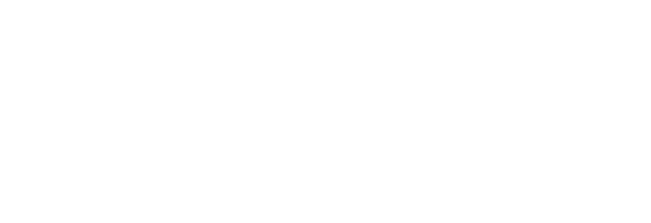 [Speaker Notes: Notes to Sathya: Refer to the document on how to structure this slide.]
What customers want
What customers are using
Reduce or eliminate inter-department dependencies
In-house but outdated systems
Big effort for small changes
Dependence on IT department
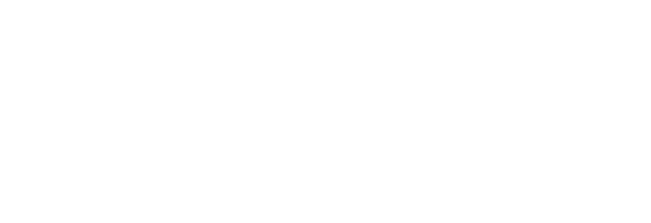 [Speaker Notes: Notes to Sathya: Refer to the document on how to structure this slide.]
What customers want
What customers are using
Unified data model
In-house but disparate systems
seamless transition between systems
Duplicate data entry between HR and payroll teams
Multiple systems to track data
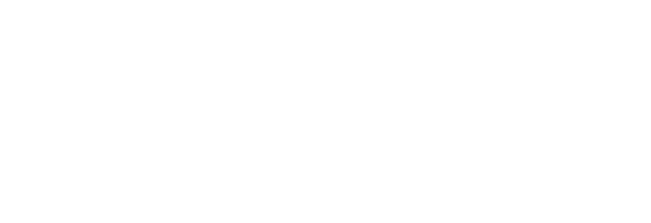 [Speaker Notes: Notes to Sathya: Refer to the document on how to structure this slide.]
What customers want
What customers are using
Flexible, cloud-based systems
Slow transition to cloud
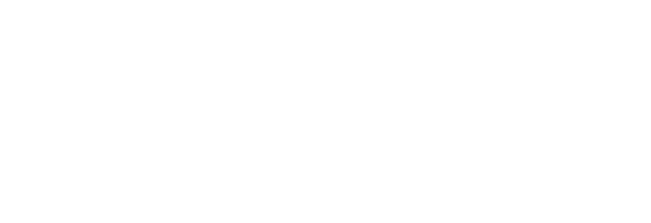 [Speaker Notes: Notes to Sathya: Refer to the document on how to structure this slide.]
GPA survey numbers agree
60%
20,000
300 Crore
use manual payroll
payroll regulation changes within one year
penalty for non-remittance of PF, TDS
45%
60%
felt disparity between HR, Payroll and Accounting
feel multiple vendor coordination is hard
Sources: Global Payroll Association - The Power of Payroll white paper Global Payroll Association survey white paper 2019
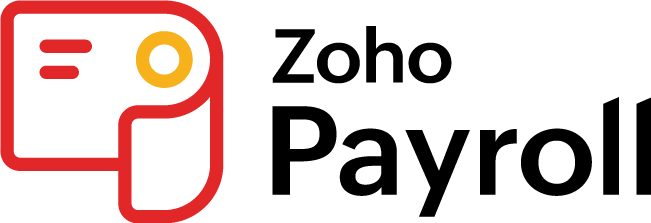 [Speaker Notes: The statistics are detailed by the global payroll provider SD Worx, in their research report titled "An investigation into the accuracy of payroll".  The pitch should focus on explaining how it is a challenge here in India as well and quote some of the examples from India, like the PF or TDS penalties for late payments. Slide alignment needs to change.]
Meet
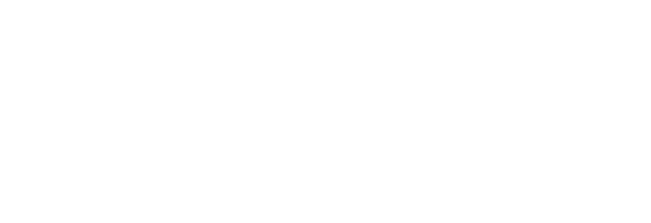 Cloud-based payroll software crafted for businesses of all sizes
Zoho Payroll overview
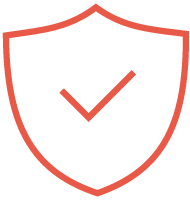 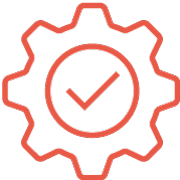 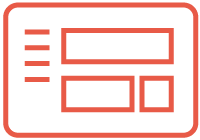 Clutter-free, fresh UI with minimal learning curve
Compliance by design
Features focused on getting payroll done faster
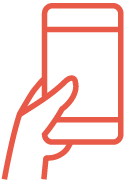 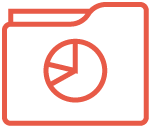 Comprehensive and insightful payroll reports
Native iPhone and Android apps for self-service
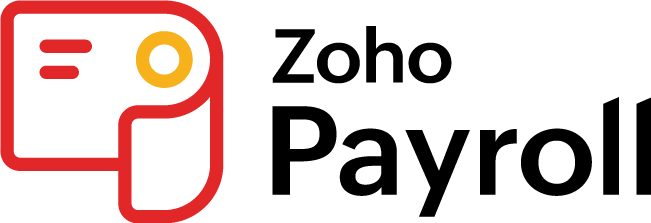 What makes Zoho Payroll standout?
Betting big on technology
Real-time employer employee collaboration
Digitization of routine tasks
Contextual hand-holding
Continuous innovation
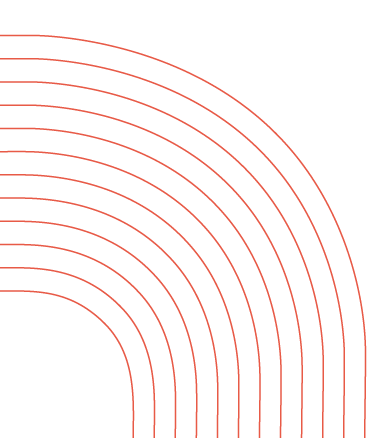 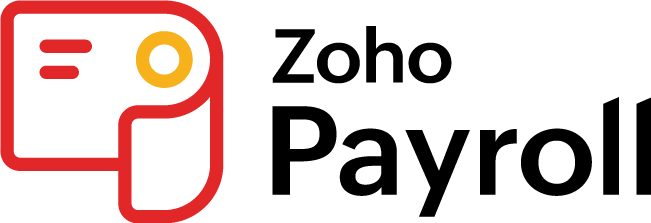 Futuristic UI
Unambiguous clarity
Uncluttered data management
Consistent aesthetics
Modern user experience
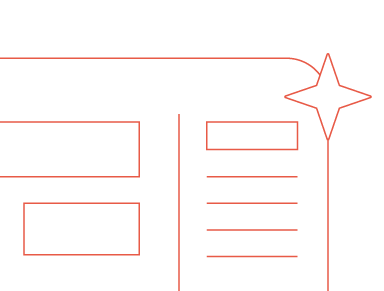 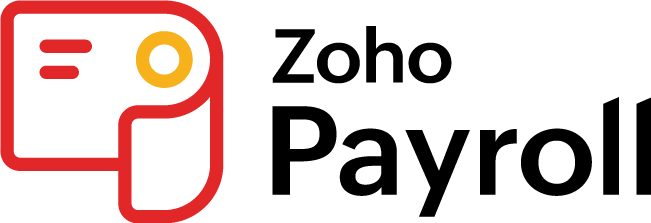 Dedicated servers in India
Multi-factor authentication
Password-protected self-service
Custom user roles & permissions
Data backup
Privacy-first approach
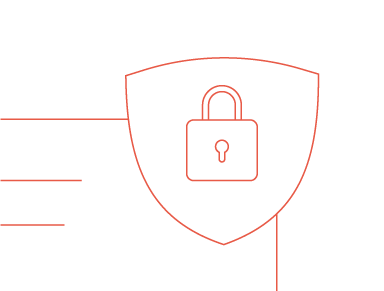 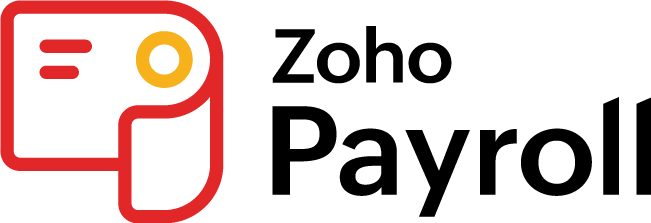 [Speaker Notes: Add the privacy badges from our website footer.]
FREE payroll software for businesses with less than 10 employees
Democratizing payroll technology
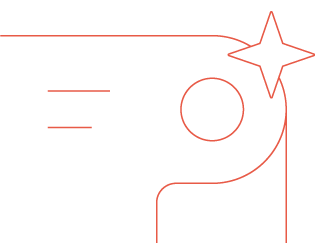 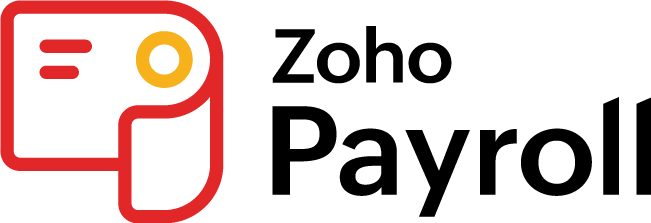 Cross-functional collaboration
Zoho Payroll and Zoho People
Zoho Payroll and Zoho Books
Automatic employee profile synchronization
Contextual employee directory updates
Up-to-the-minute employee attendance
Integrated LOP data
Automated journal entries
Payroll transaction reconciliation
Customisable chart of accounts
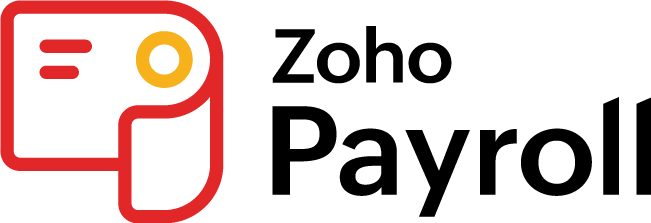 Elevating employee experience: 
Going where your employees are
Download payslips, TDS worksheets, and Form-16
Receive notifications for proof submission deadlines and updates
Ask clarifying questions in real-time to payroll admins
Claim reimbursements and attach receipts
Submit IT declarations and Proof of Investments
Track loans and repayment summary
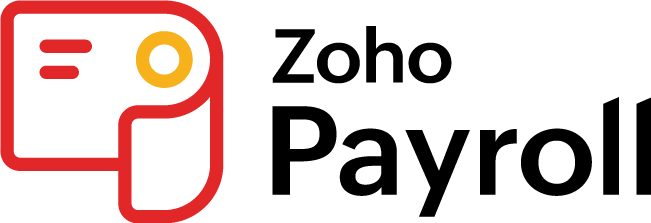 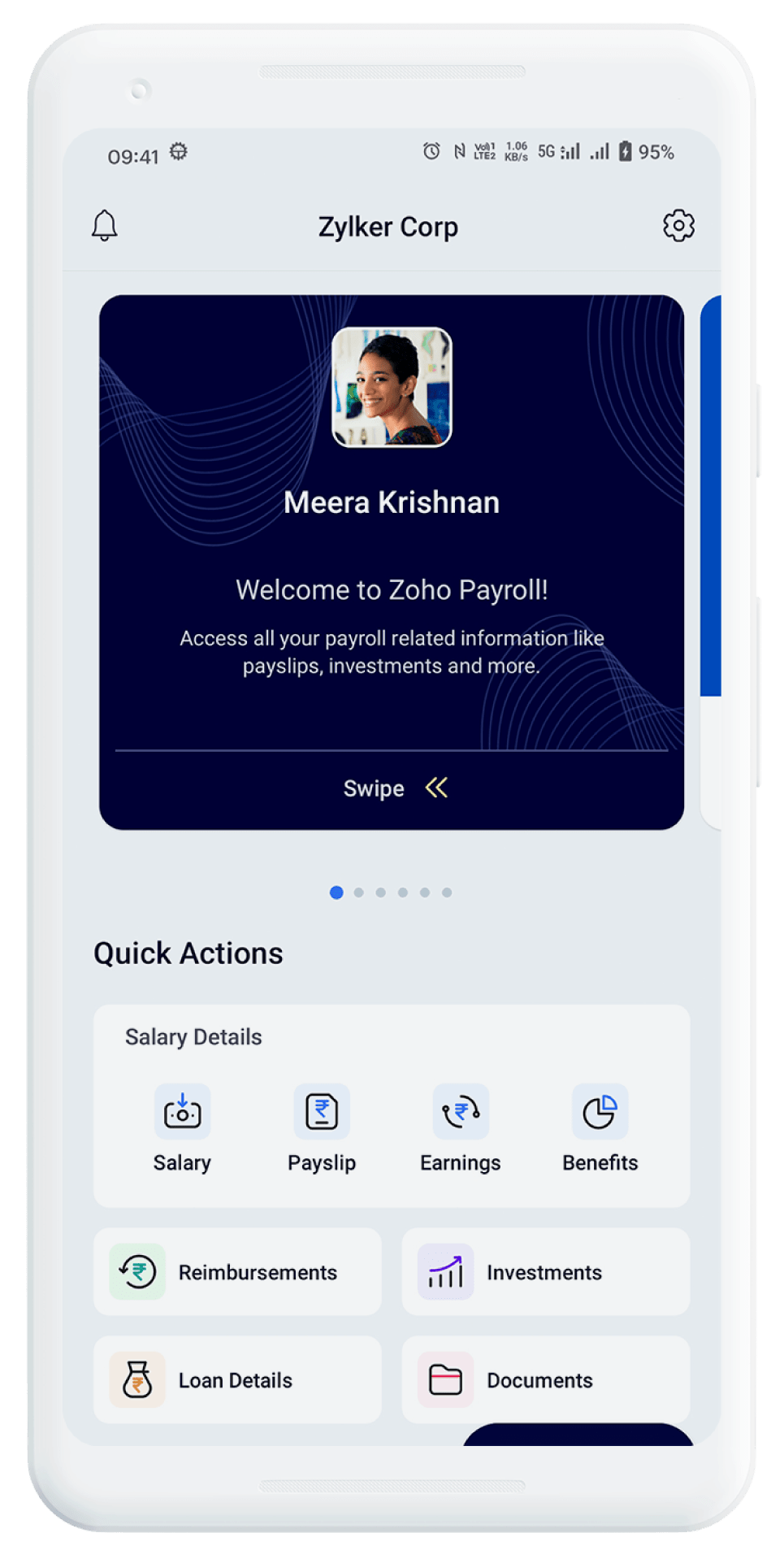 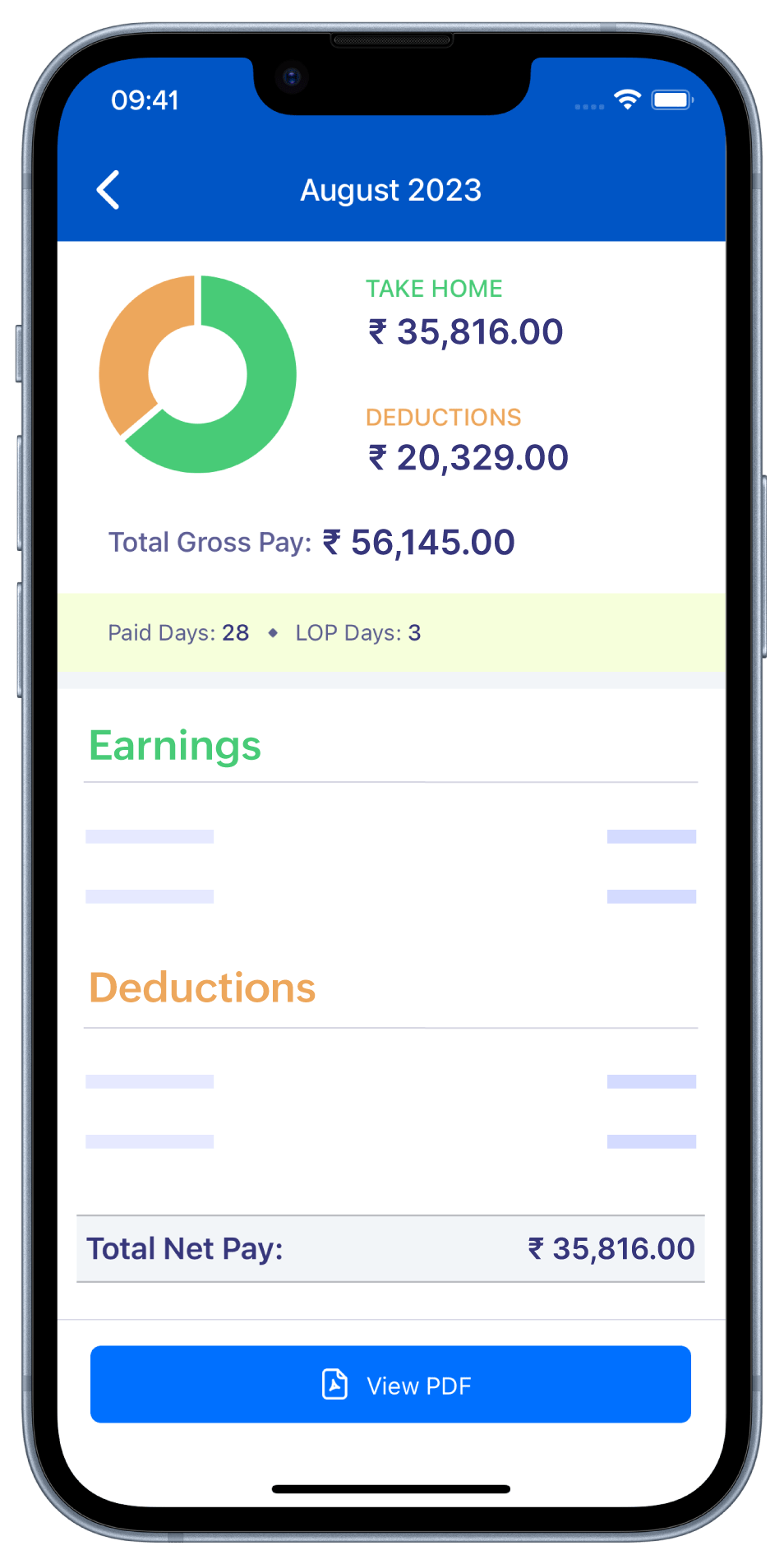 Bringing mobility to payroll
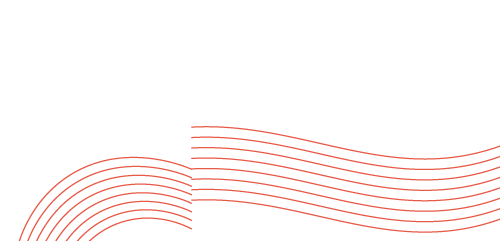 So employees can access their payroll information from wherever they are.
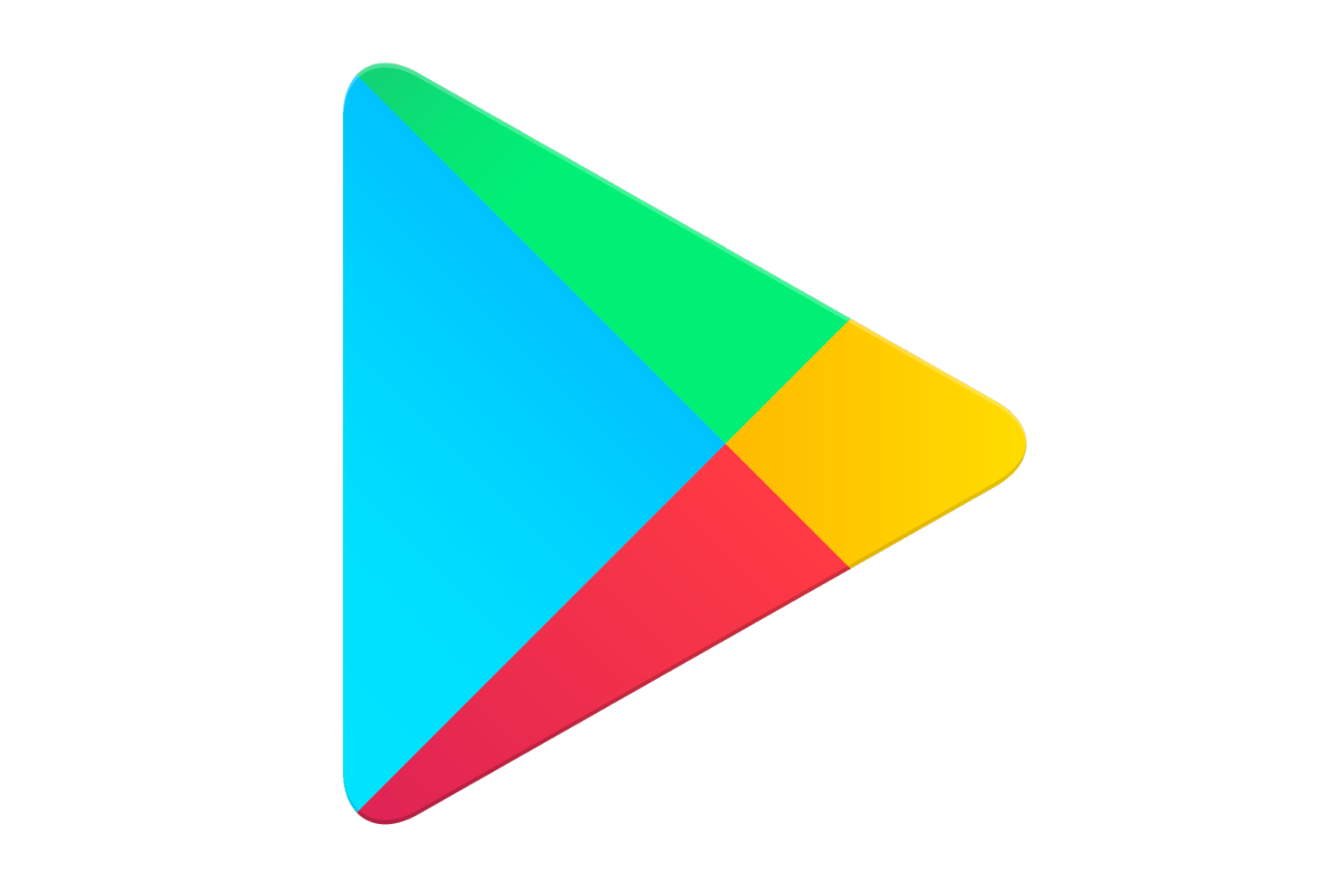 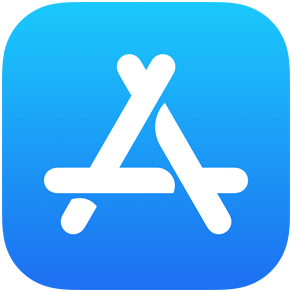 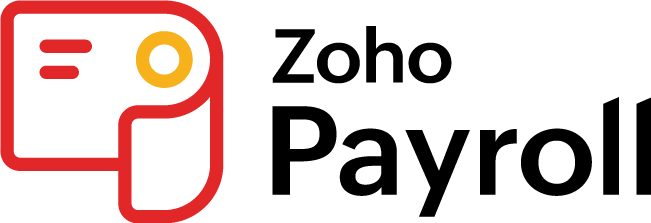 Breaking conventions with Bank integrations
Direct Deposit 
YES Bank and HSBC Integration
100% success record for salary payments
Auto-generated bank statements
Auto-verification of IFSC code
Selective payments
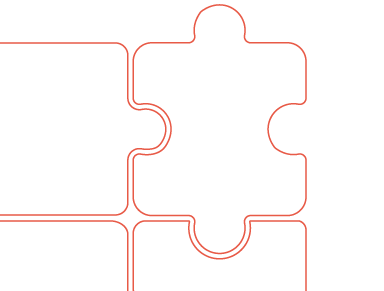 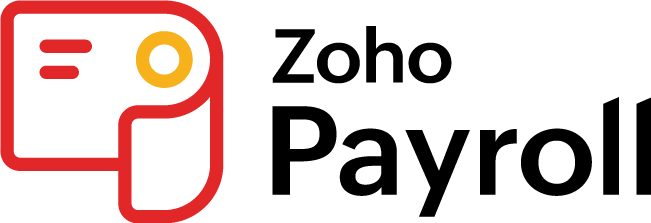 How businesses are using Zoho Payroll
Customizing payroll to their org policies
Multiple work-locations
Statutory configurations (PF, ESI, PT, LWF)
Organization pay schedule
Organized proof collection for (FBP, Reimbursements, IT Declaration, and POI)
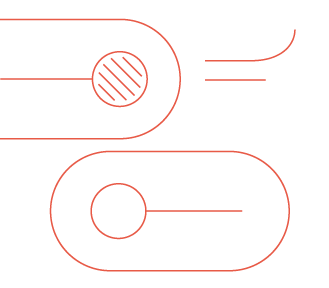 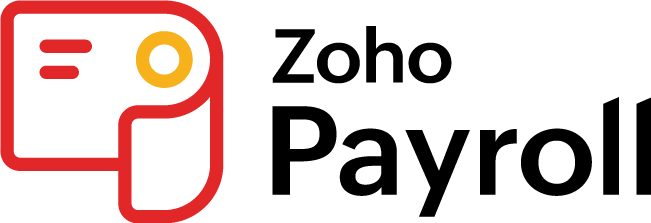 [Speaker Notes: The sub-points here aren't needed. Fresh]
Setup
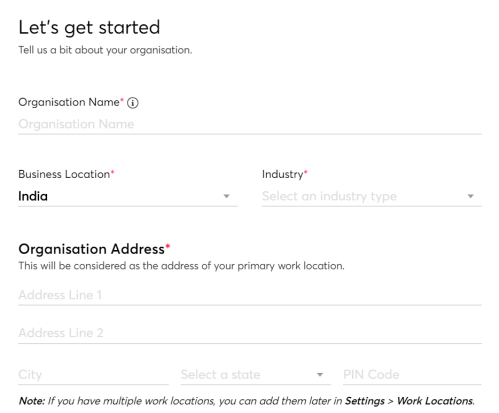 Organization Setup
Work Locations 
Tax Information
Pay Schedule
Statutory Components
Salary Components
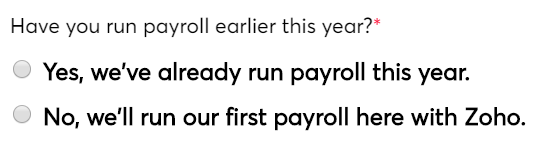 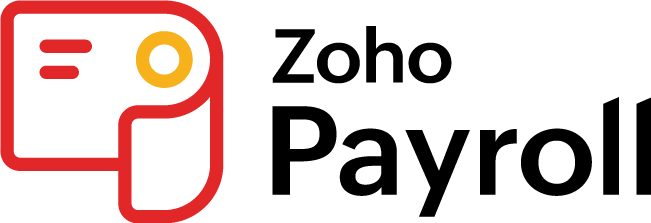 Setup
Organization Setup
Work Locations 
Tax Information
Pay Schedule
Statutory Components
Salary Components
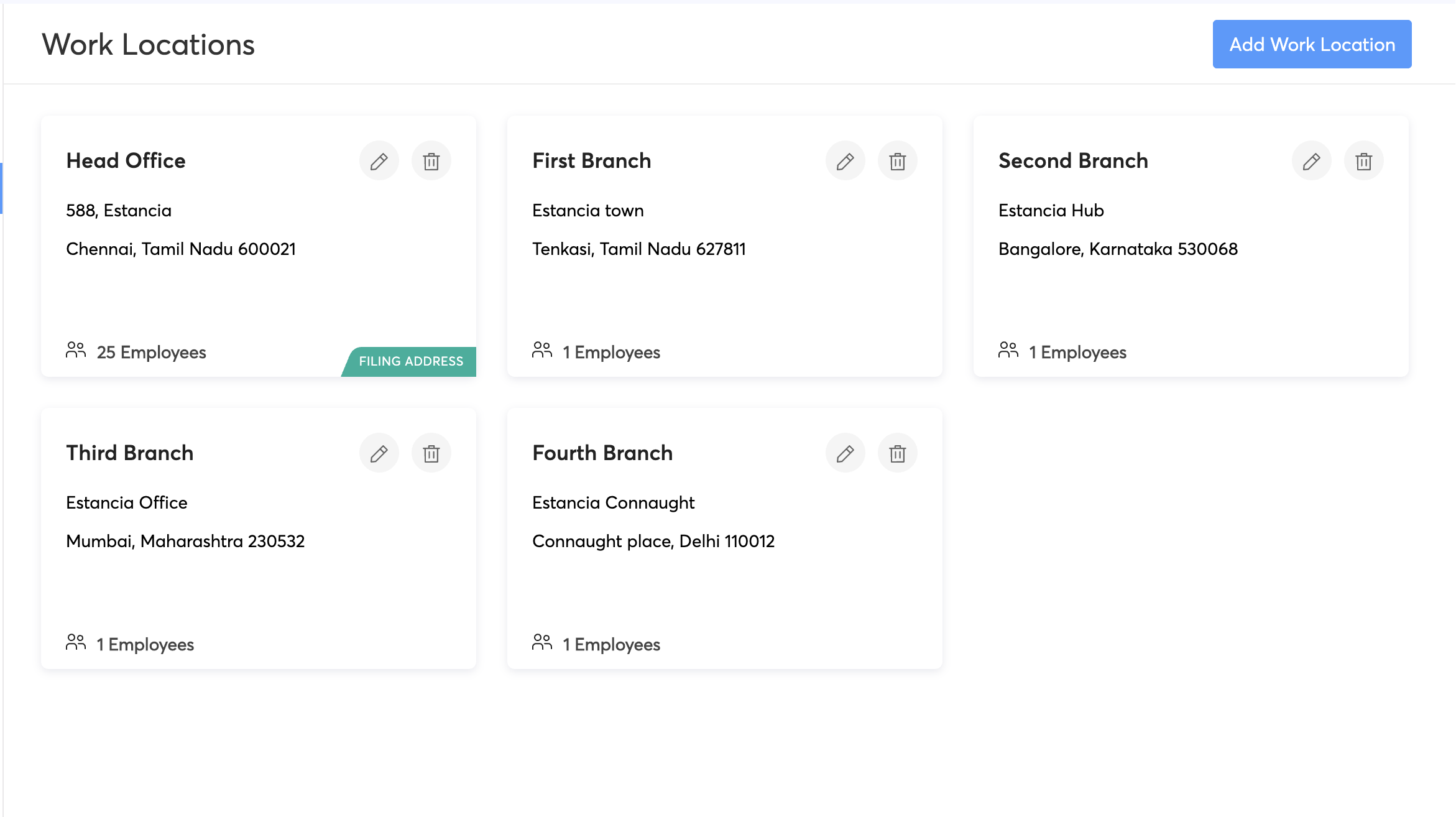 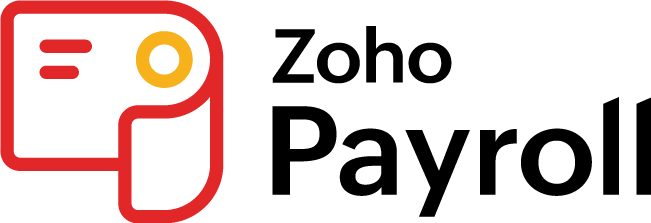 Setup
Organization Setup
Work Locations 
Tax Information
Pay Schedule
Statutory Components
Salary Components
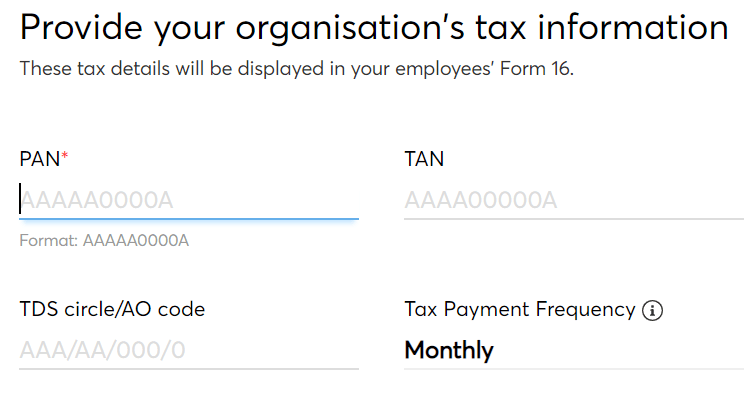 Note: AO code can be got from the IT office or online IT account
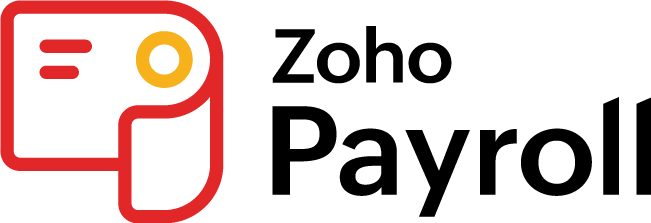 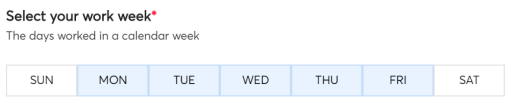 Setup
Organization Setup
Work Locations 
Tax Information
Pay Schedule
Statutory Components
Salary Components
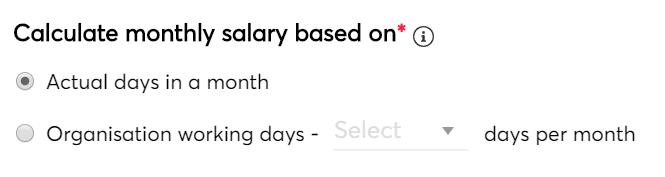 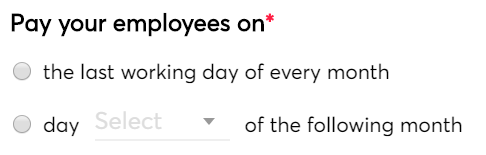 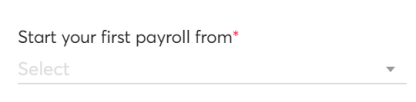 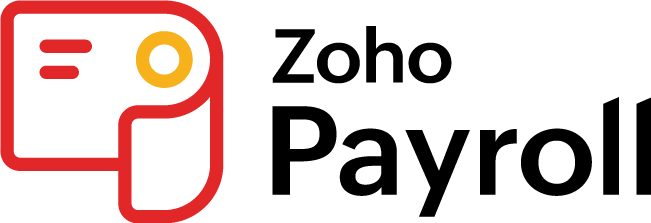 Setup
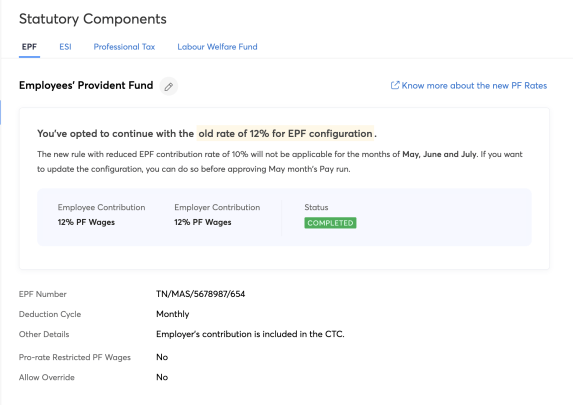 Organization Setup
Work Locations 
Tax Information
Pay Schedule
Statutory Components
Salary Components
ESI
PT
LWF
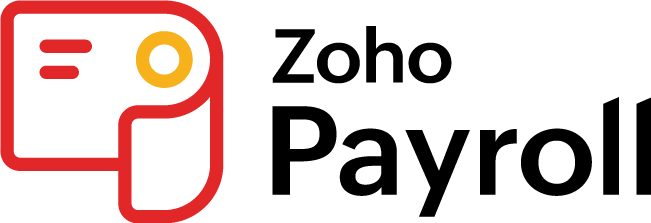 [Speaker Notes: Sathya: This slide is from a previous presentation that we did. I am not sure if we need those circles below. However, you check once.]
Setup
Organization Setup
Work Locations 
Tax Information
Pay Schedule
Statutory Components
Salary Components
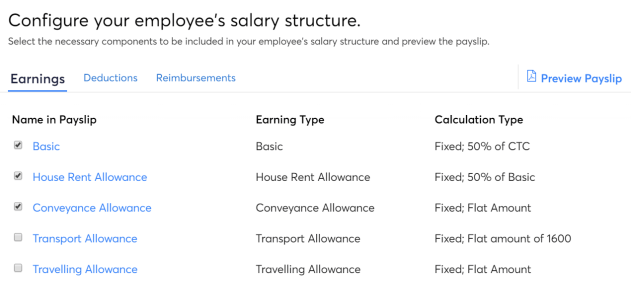 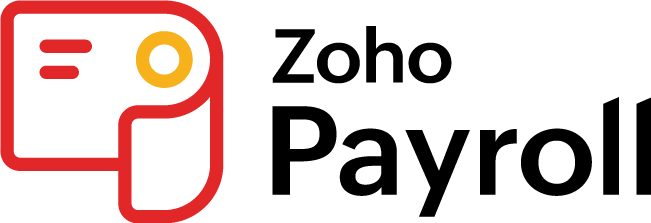 Simplifying onboarding
Adding employees
Import
Auto-sync
Templated salary structure
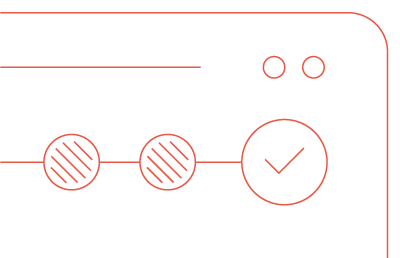 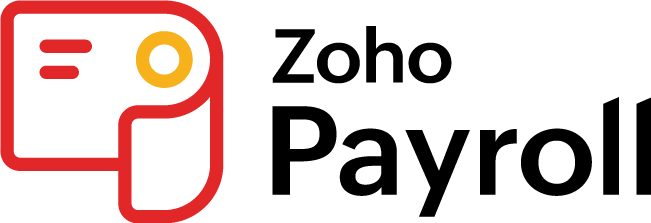 Basic Details
Onboarding
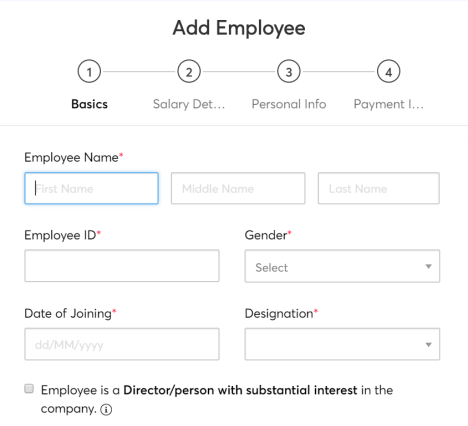 Add Employees
Bulk-Import
Auto Sync
Salary Templates
Previous Payroll Data
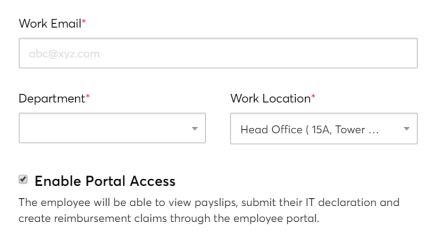 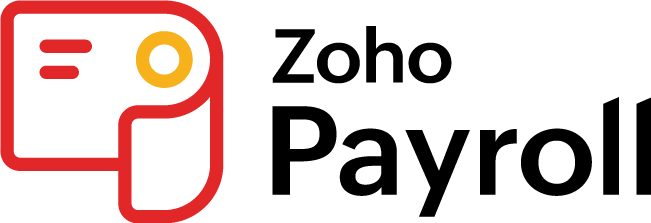 Onboarding
Add Employees
Bulk-Import
Auto Sync
Salary Templates
Previous Payroll Data
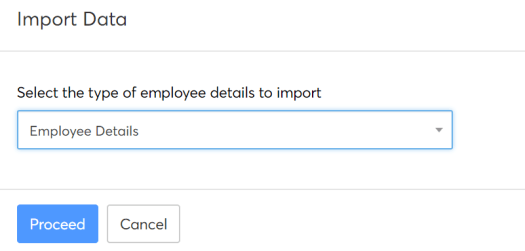 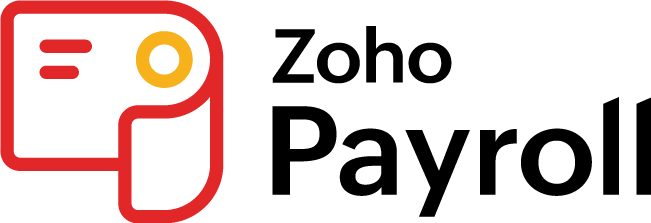 Onboarding
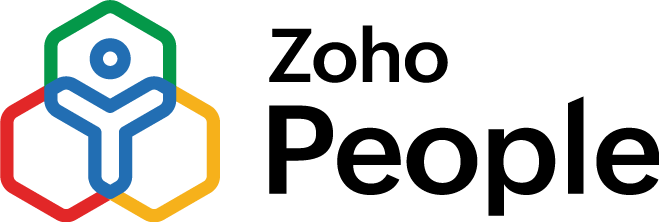 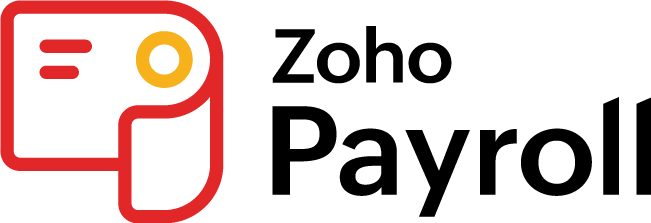 Add Employees
Bulk-Import
Auto Sync
Salary Templates
Previous Payroll Data
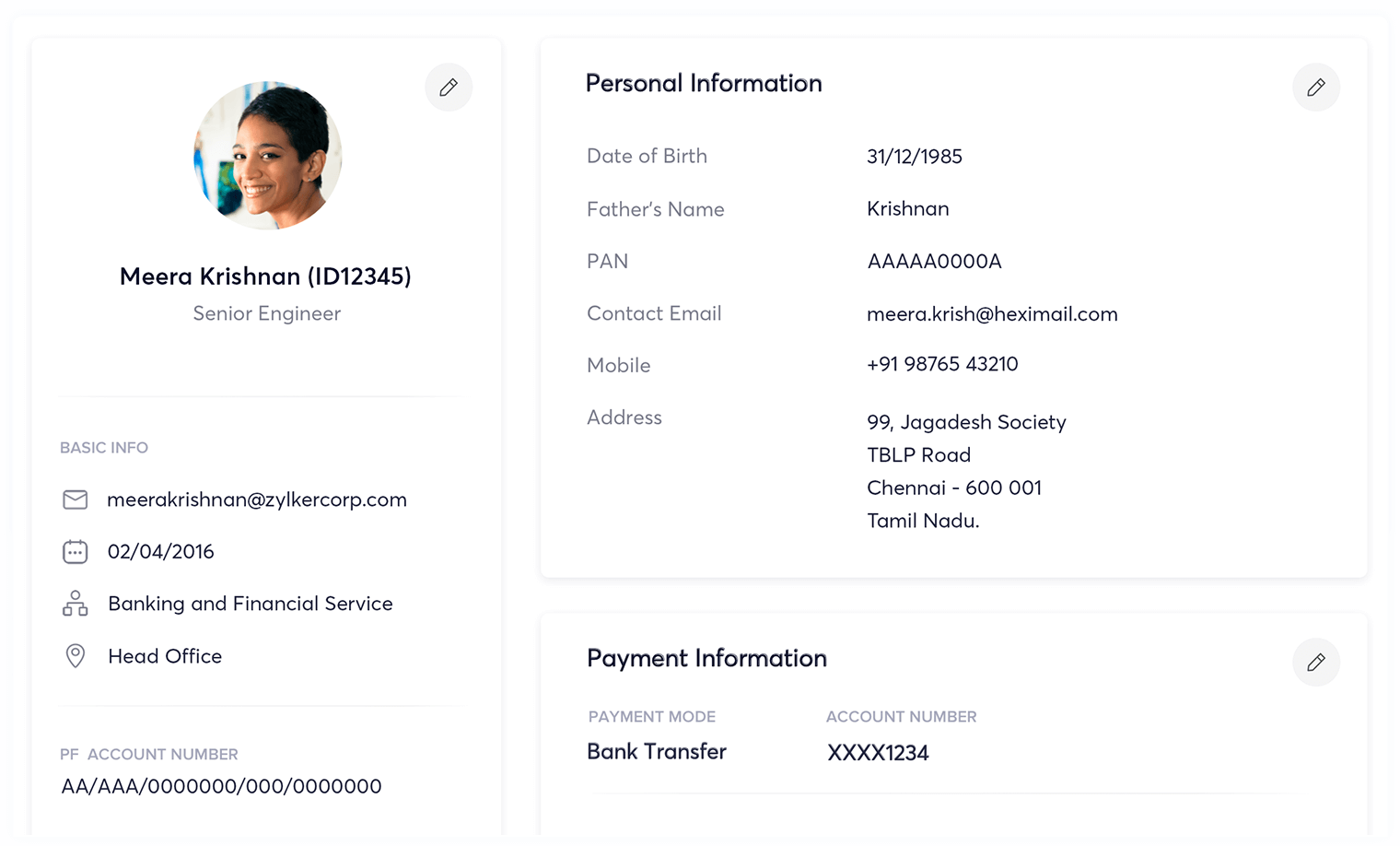 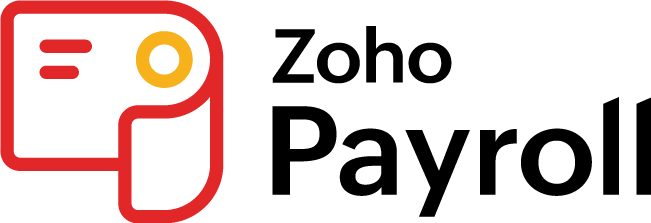 [Speaker Notes: Note for Satthya: Payroll Icon needs to be updated.]
Onboarding
Add Employees
Bulk-Import
Auto Sync
Salary Templates
Previous Payroll Data
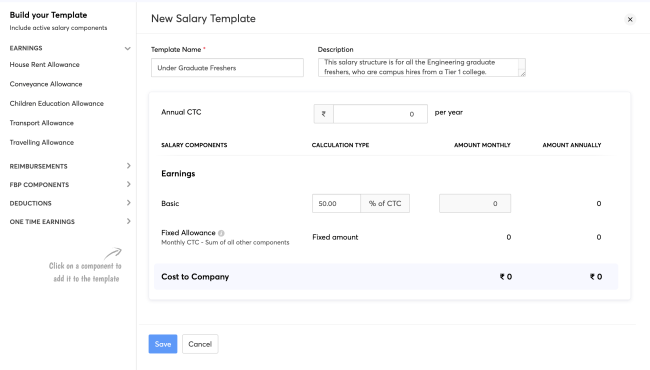 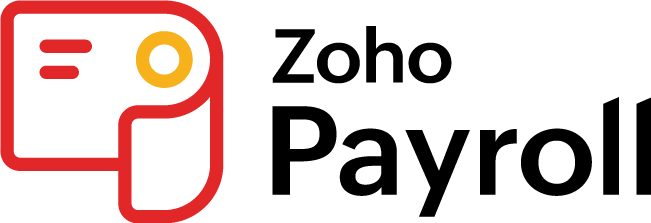 Onboarding
Add Employees
Bulk-Import
Auto Sync
Salary Templates
Previous Payroll Data
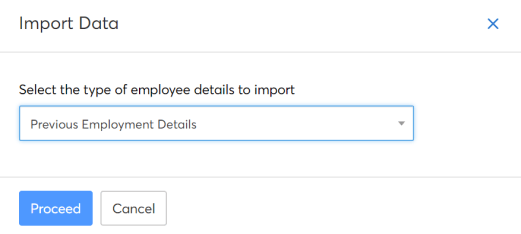 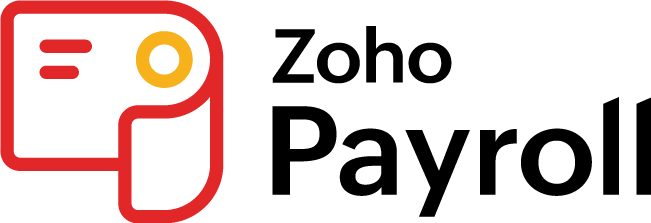 Design compensations for everyone
Custom allowance components
Non-taxable reimbursements
Correction components for earnings and deductions
Pre-tax or post-tax deduction components
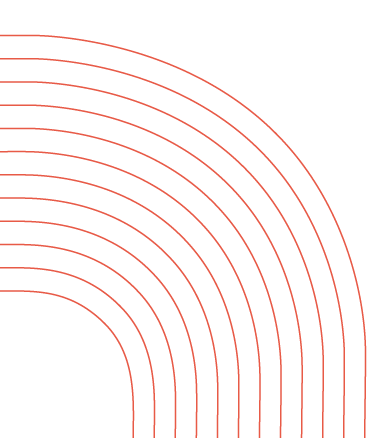 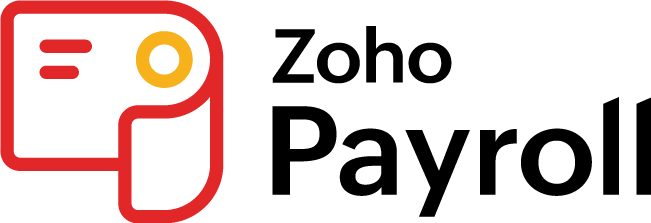 Custom components
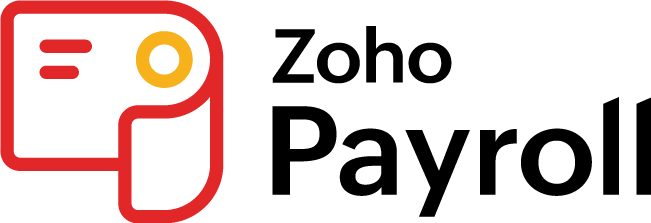 Correction components
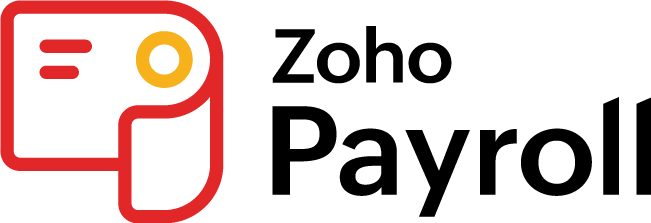 Pre & Post Tax Deductions
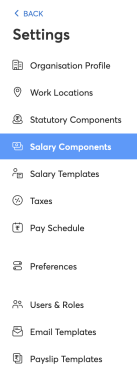 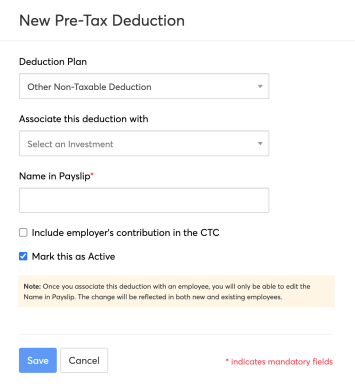 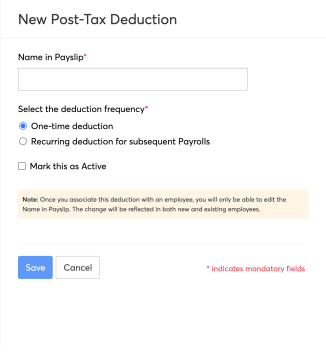 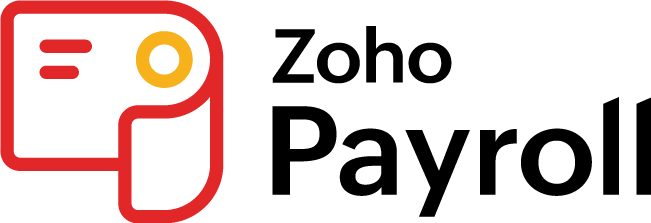 Controlled Administration
Controlled payroll governance with role-based access
Modifying pay days after the first pay run
Automatic tracking of loans and advances
Collecting Proof of Investments in multiple phases
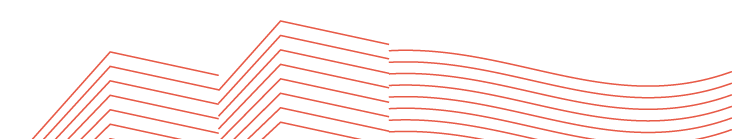 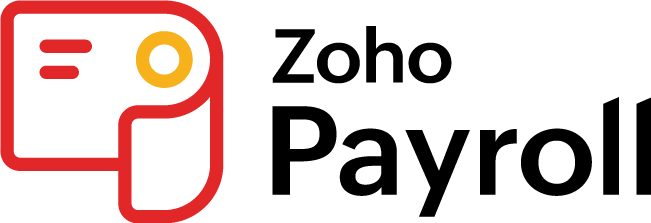 Employees
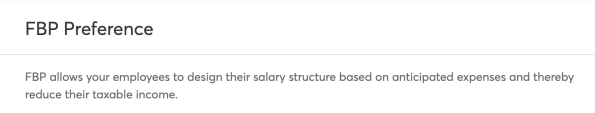 Admin
Functions
Flexible Benefit Plan
Reimbursement Claims
IT Declaration
Proof of Investments 
Users & Roles
Loan Management
Termination
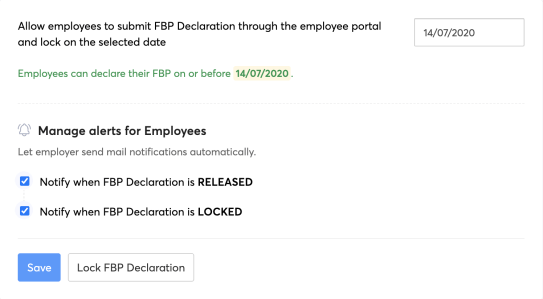 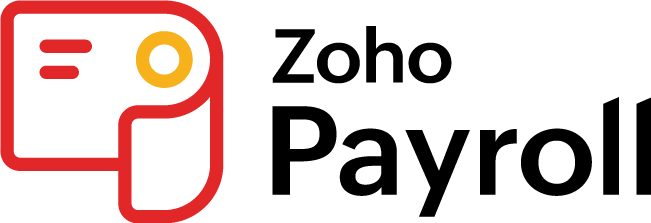 Admin
Functions
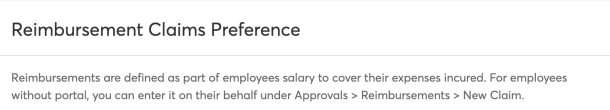 Flexible Benefit Plan
Reimbursement Claims
IT Declaration
Proof of Investments 
Users & Roles
Loan Management
Termination
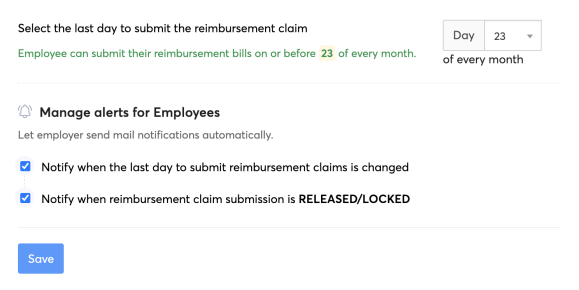 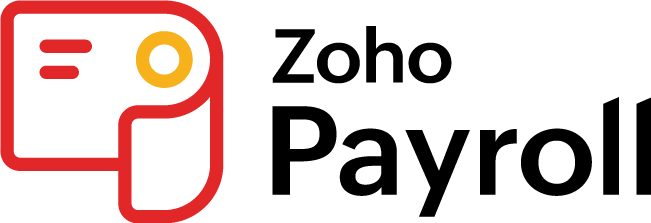 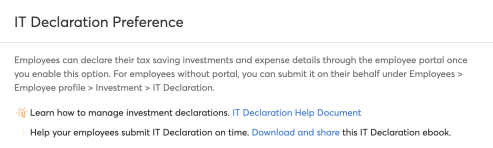 Admin
Functions
Flexible Benefit Plan
Reimbursement Claims
IT Declaration
Proof of Investments 
Users & Roles
Loan Management
Termination
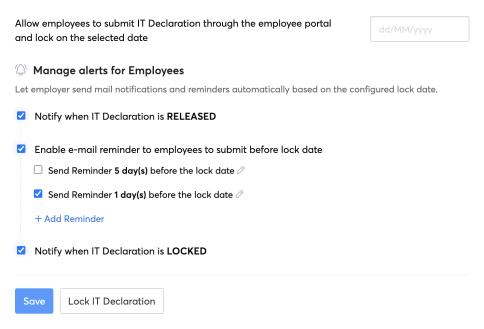 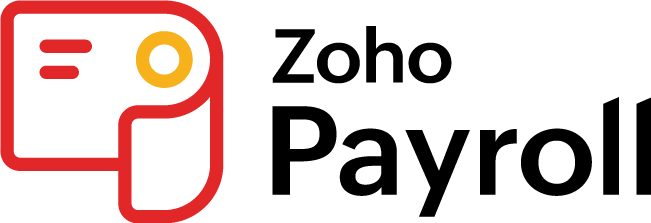 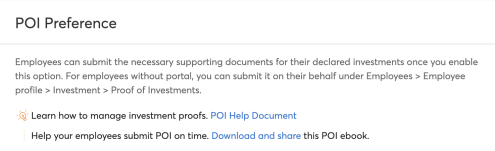 Admin
Functions
Flexible Benefit Plan
Reimbursement Claims
IT Declaration
Proof of Investments 
Users & Roles
Loan Management
Termination
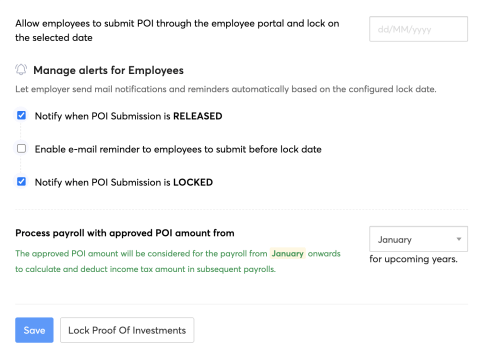 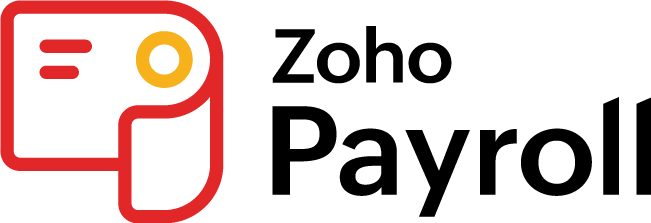 Admin
Functions
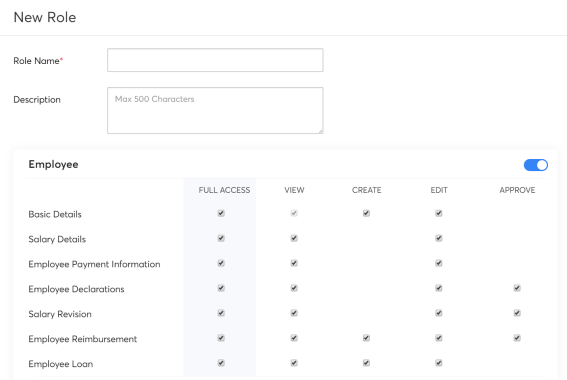 Flexible Benefit Plan
Reimbursement Claims
IT Declaration
Proof of Investments 
Users & Roles
Loan Management
Termination
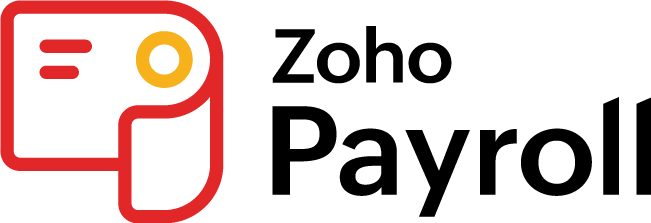 Admin
Functions
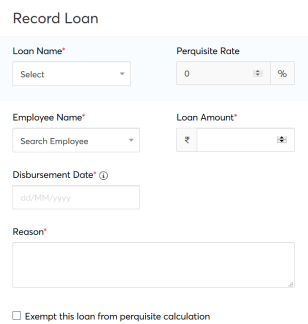 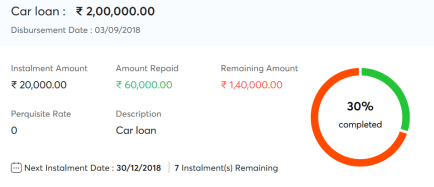 Flexible Benefit Plan
Reimbursement Claims
IT Declaration
Proof of Investments 
Users & Roles
Loan Management
Termination
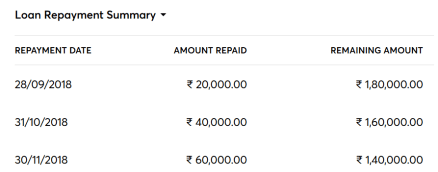 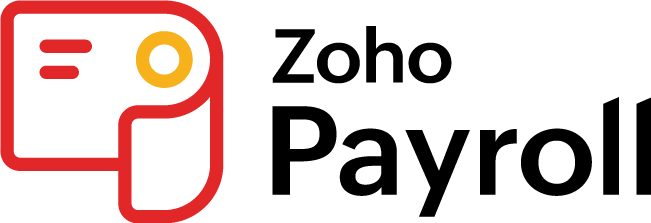 Admin
Functions
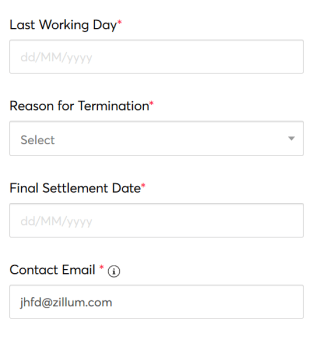 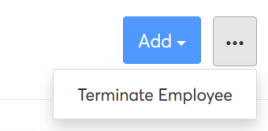 Flexible Benefit Plan
Reimbursement Claims
IT Declaration
Proof of Investments 
Users & Roles
Loan Management
Termination
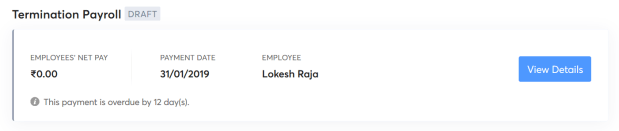 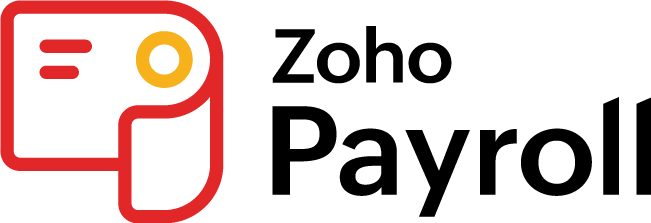 Effortless payroll runs
Editing Payroll
Add Inputs
Single-click leave and attendance sync
Preview of payslips and TDS worksheets
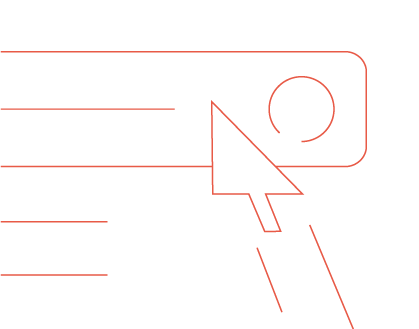 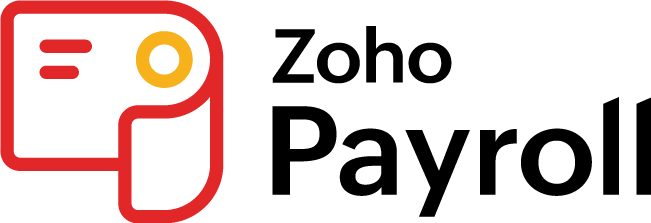 Employees
Processing
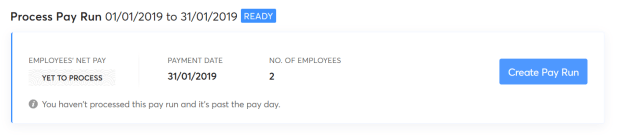 Editing pay runs
Add inputs
Single-click LOP
Make payments
Rejecting pay runs
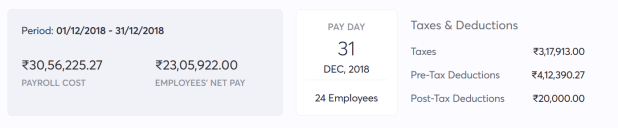 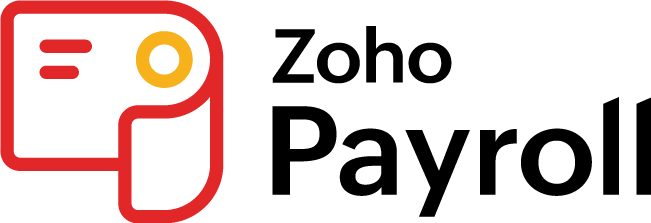 Processing
Editing pay runs
Add inputs
Single-click LOP
Make payments
Rejecting pay runs
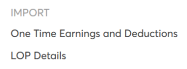 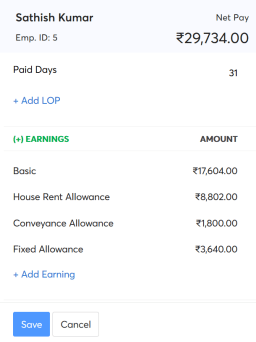 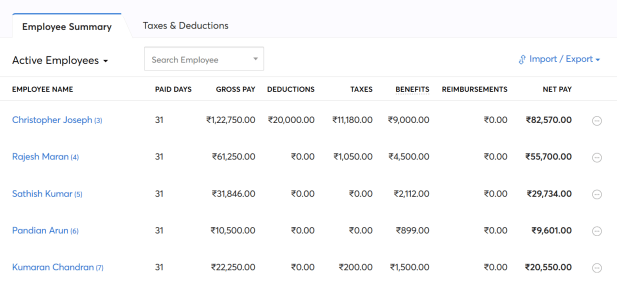 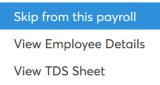 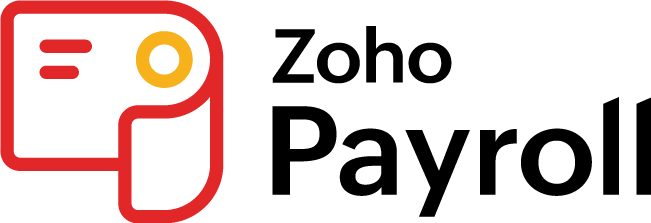 Processing
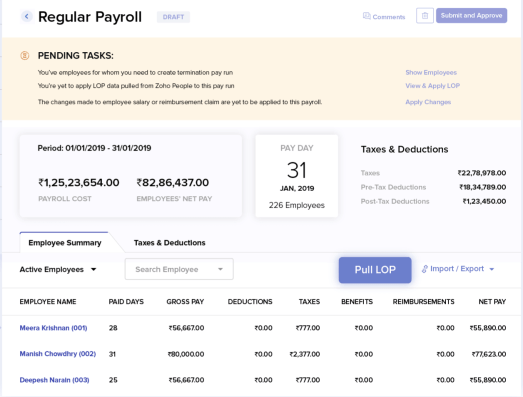 Editing pay runs
Add inputs
Single-click LOP
Make payments
Rejecting pay runs
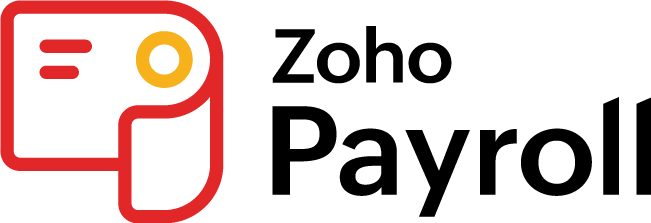 Processing
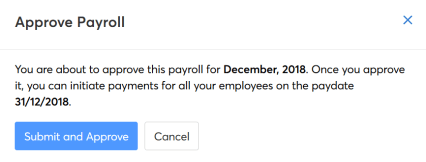 Editing pay runs
Add inputs
Single-click LOP
Make payments
Rejecting pay runs
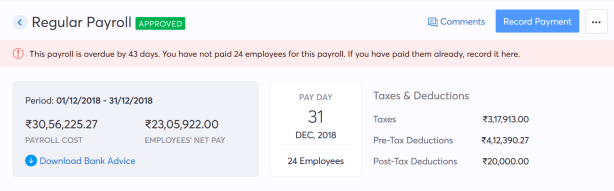 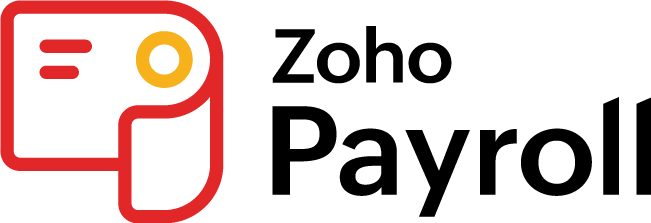 Processing
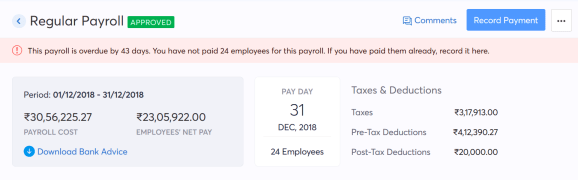 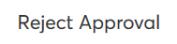 Editing pay runs
Add inputs
Single-click LOP
Make payments
Rejecting pay runs
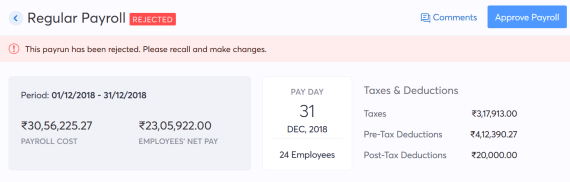 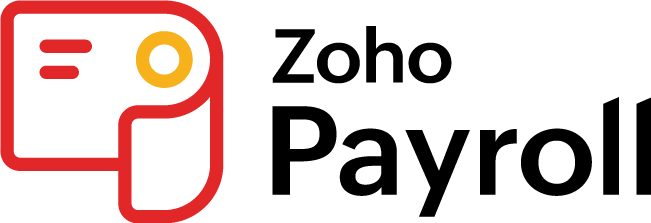 Post Payroll
Password-protected forms
Payslips, Tax-worksheets, and Form-16
Distribution through email and self-service portals
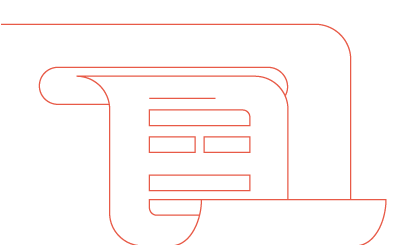 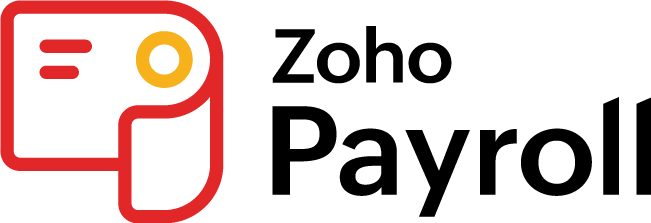 Completion
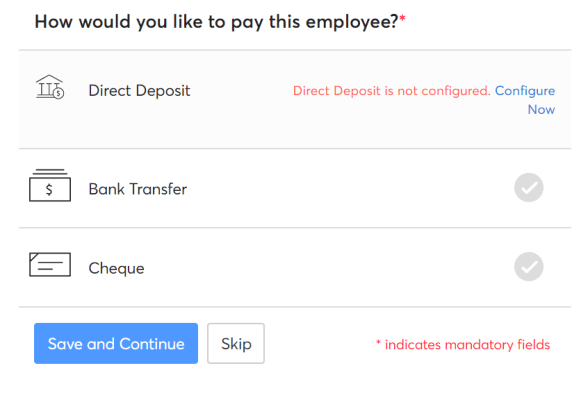 Salary payments
Automatic payslips
Tax worksheets
Payroll forms
Accounting
Reporting
Summary
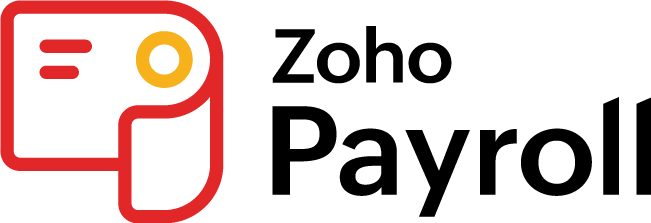 [Speaker Notes: Notes for Sathya: The same tick mark has to reflect near the Direct Deposit option as well.]
Completion
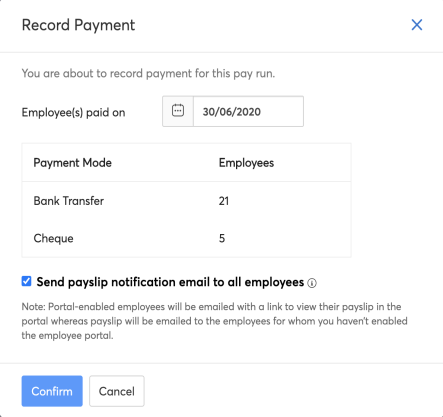 Salary payments
Automatic payslips
Tax worksheets
Payroll forms
Accounting
Reporting
Summary
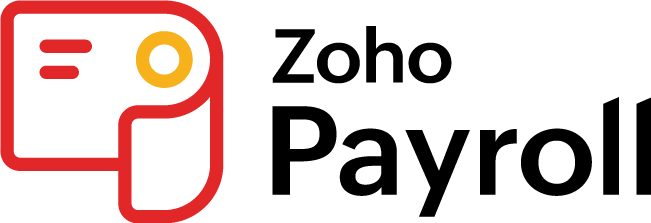 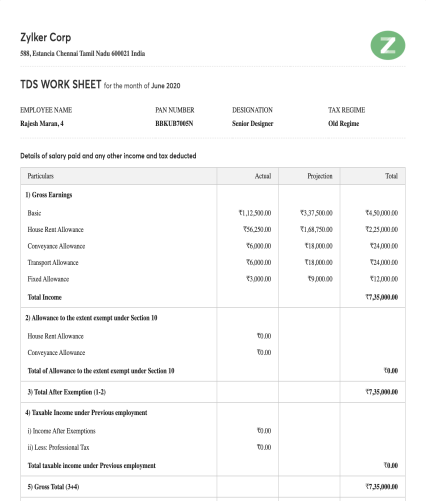 Completion
Salary payments
Automatic payslips
Tax worksheets
Payroll forms
Accounting
Reporting
Summary
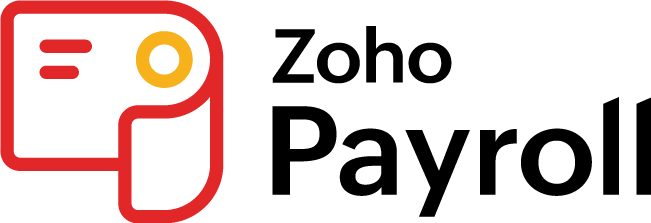 Completion
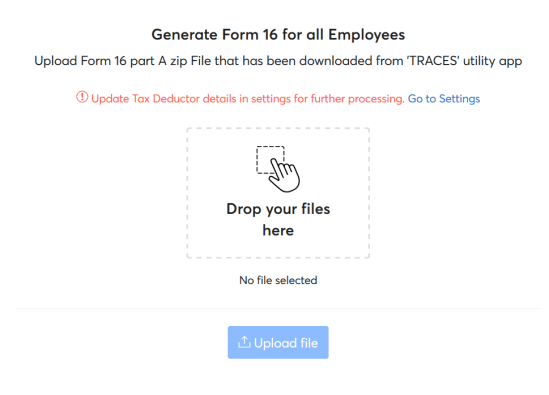 Salary payments
Automatic payslips
Tax worksheets
Payroll forms
Accounting
Reporting
Summary
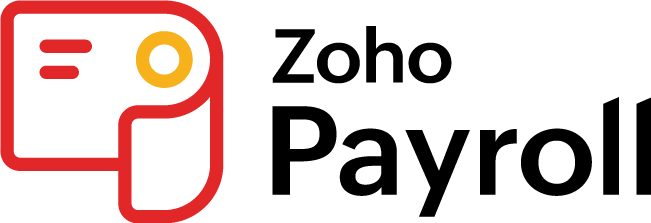 Completion
Salary payments
Automatic payslips
Tax worksheets
Payroll forms
Accounting
Reporting
Summary
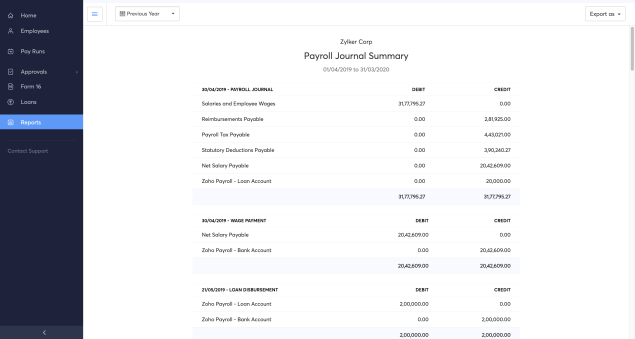 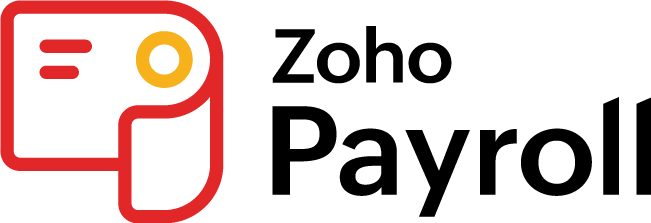 Completion
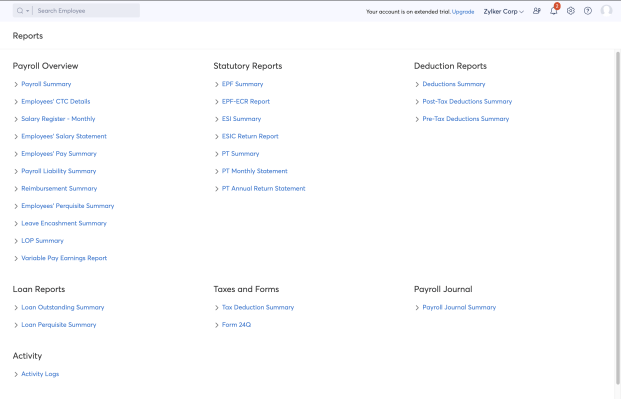 Salary payments
Automatic payslips
Tax worksheets
Payroll forms
Accounting
Reporting
Summary
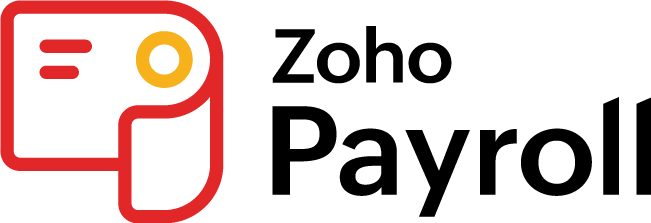 Completion
Salary payments
Automatic payslips
Tax worksheets
Payroll forms
Accounting
Reporting
Summary
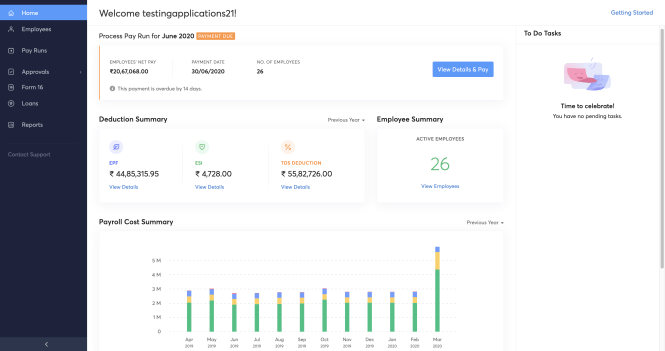 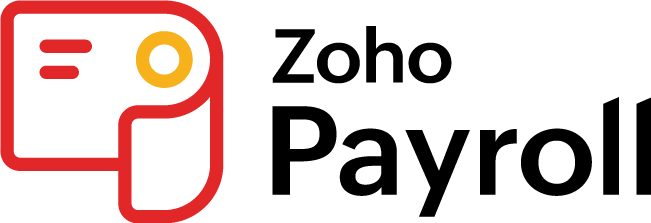 [Speaker Notes: Name near "Welcome", needs to be changed. We can have Christopher or some other name. Active employees: Count needs to be increased. Check if we can reuse the same screenshot that we've used for the homepage. Arun should be having that file.]
Payroll success stories
"Zoho Payroll was a natural fit. With useful integrations and swift support team, it has been able to resolve our biggest payroll issues on a single platform. It is very comprehensive and easy to use. Zoho Payroll has helped cut down our costs and TAT's making payrun completion a great experience for us !"
Leegality
Payroll run time 
5 times faster
Implementation time
Less than two week
Digitization benefits
Saved 42 hours/month
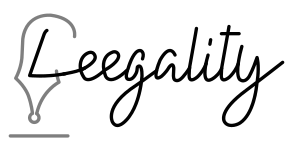 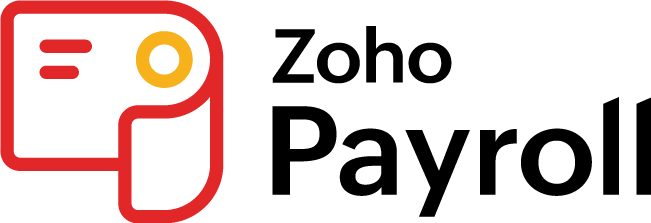 "I have been a Zoho Payroll user since it was launched. The moment I got the feel of the product's UI, I had no second thoughts. It is a simple solution that can take care of itself and did not require our conscious effort. The attentive support team helped us get onboarded in just a week and then there was no turning back. It's been over a year now and we are happy to have chosen Zoho Payroll for our HR operations."
Purple slate
Payroll run time 
3 times faster
Implementation time
Less than a week
Digitization benefits
Saved 40 hours/month
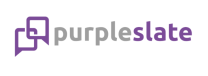 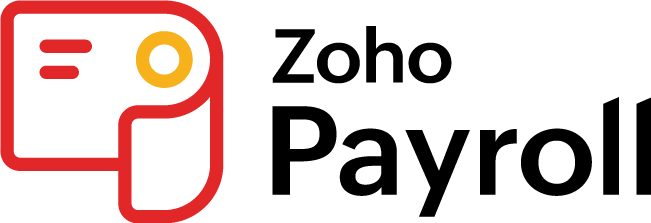 Great brands that love us
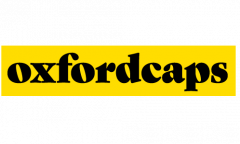 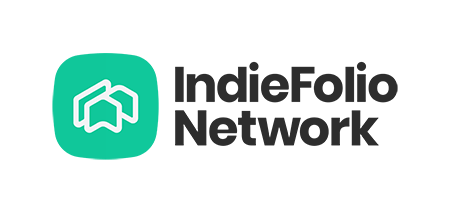 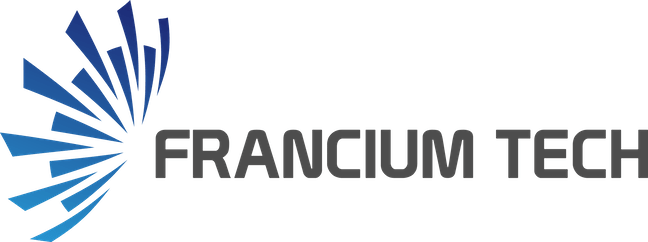 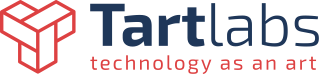 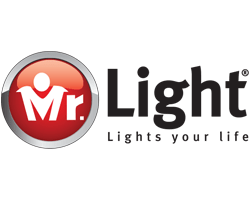 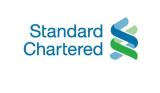 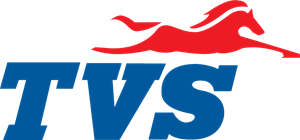 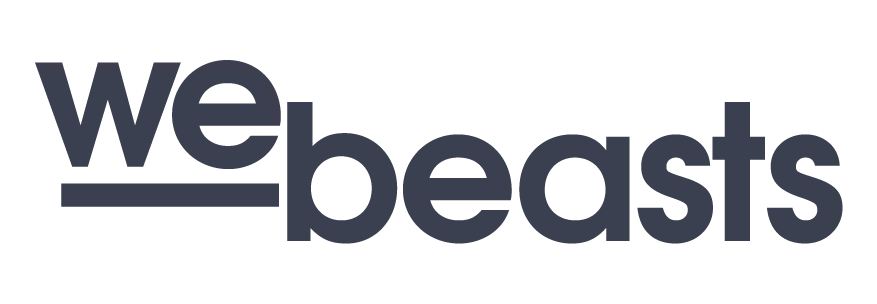 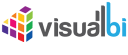 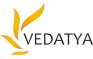 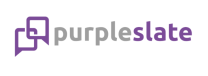 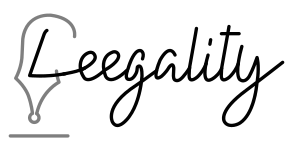 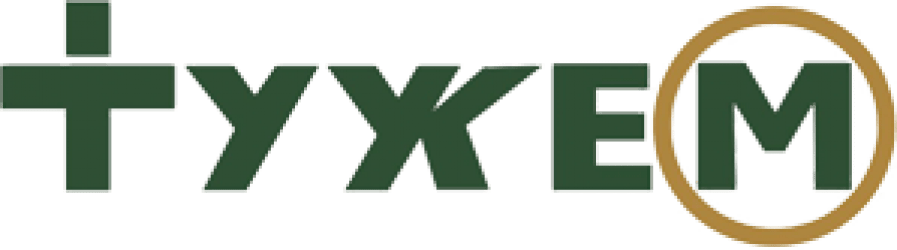 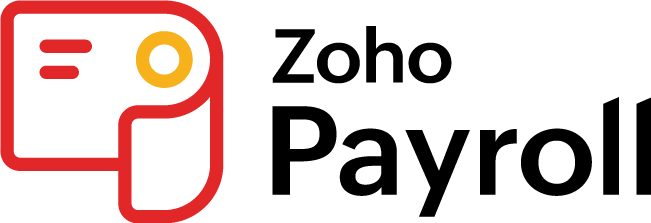 What else
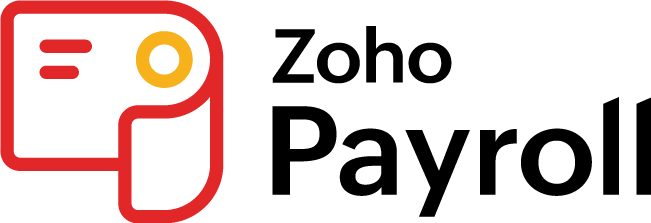 Support, Onboarding, Free-trial
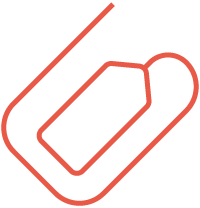 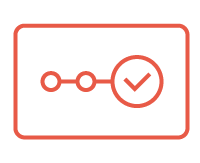 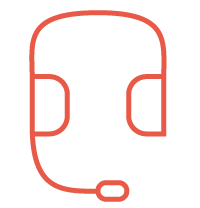 Instant, customer-friendly support
Onboarding consultation
30-day free trial
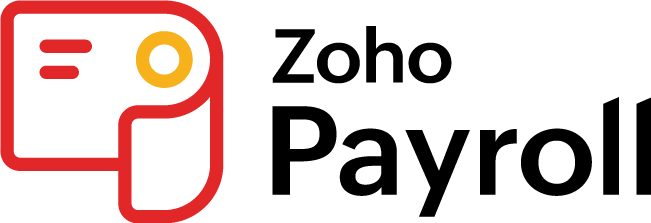 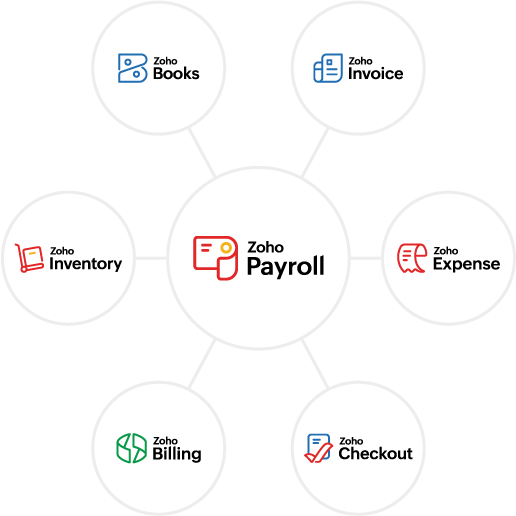 The Zoho Finance Ecosystem
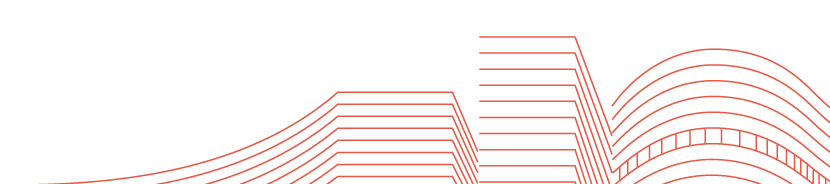 [Speaker Notes: Circular like Invoice]
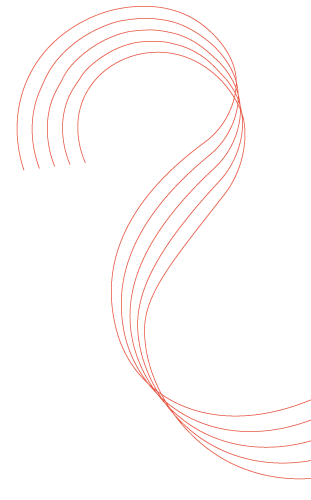 Questions?
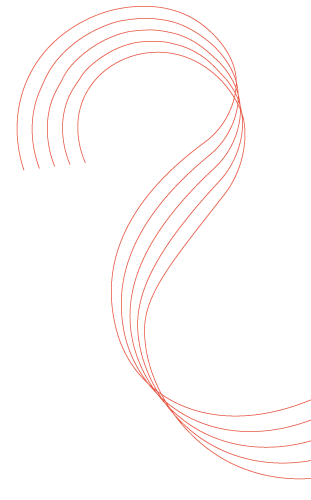 Thank You